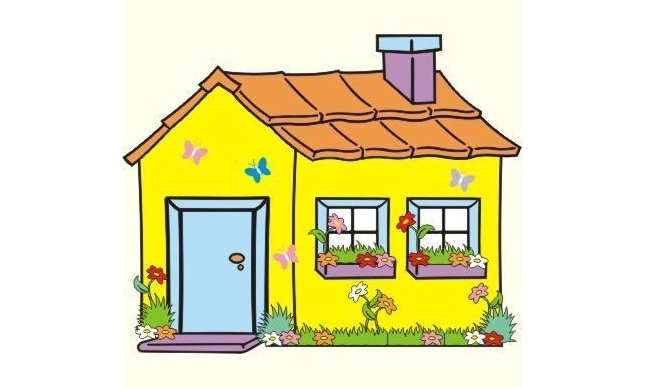 Truyện
Ngôi nhà màu vàng vui vẻ